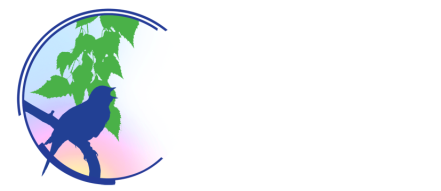 СРЕДНЕРУССКИЙ ЭКОНОМИЧЕСКИЙ ФОРУМ 2014
г. Курск
www.sef-kursk.ru
CENTRAL RUSSIAN ECONOMIC FORUM 2014
Развитие человеческого капитала – миссия бизнеса и власти
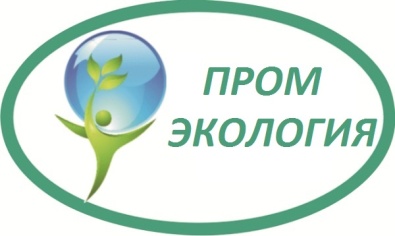 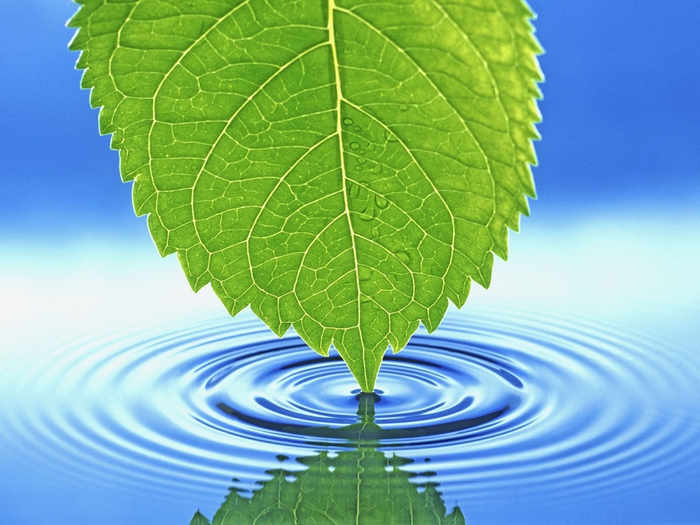 УТИЛИЗАЦИЯ  ШЛАКОВЫХ ОТХОДОВ В ЦЕННЫЕ ПРОДУКТЫ
Разработчик:
Крапивин Павел Валентинович
Генеральный директор
Курск 2014 г.
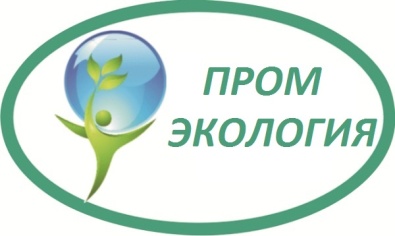 ЦЕЛЬ ПРОЕКТА
Разработка и запуск технологической линии по переработке шлаков с максимальным извлечением металла и эффективны использованием минеральной части 
Решить проблему по отсутствию перерабатывающих мощностей на отвалах
Устранить угрозу ухудшения экологической безопасности  Липецкой области.
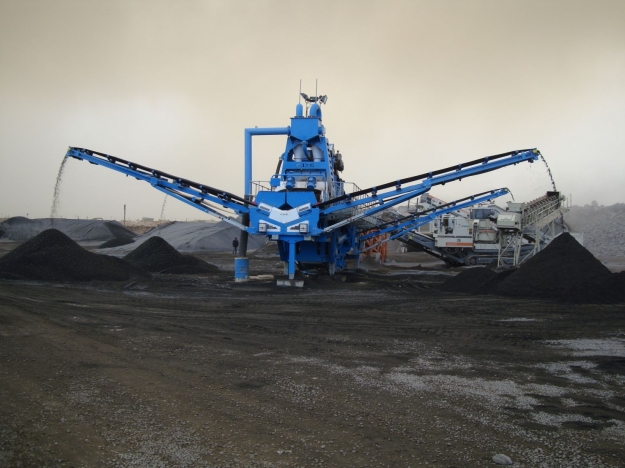 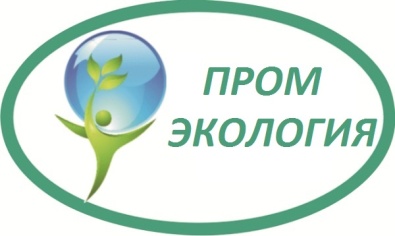 ПРОДУКЦИЯ
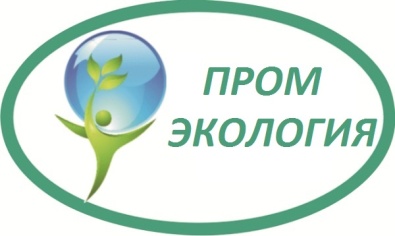 ПОТРЕБНОСТЬ В ПРОДУКЦИИ
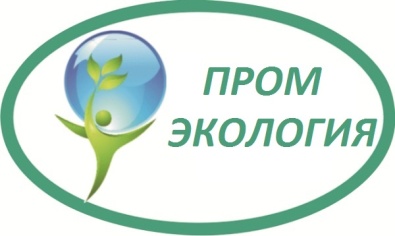 ЦЕНОВАЯ ПОЛИТИКА
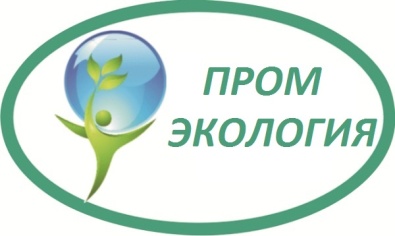 ПРОБЛЕМА
Образование отходов металлургического производства на ОАО «НЛМК, тыс. т (2012 г.)
ПРОБЛЕМА УТИЛИЗАЦИИ 
ШЛАКОВЫХ ОТХОДОВ В РОССИИ 

В России, в шлаковых отвалах накоплено 800 млн. т. шлаков черной и цветной металлургии. Ежегодно образуется более 95 млн.т. шлаков в т.ч. около 79 млн.т. Шлаков доменного, сталеплавильного, литейного и ферросплавного производств. Расположенные в городской черте шлаковые отвалы нарушают ландшафт территорий, для размещения отвалов отчуждаются земельные угодья, вследствие протекания процессов естественного выщелачивания и выветривания ухудшается экологическая обстановка региона. Средний уровень использования промышленных отходов по стране равен всего лишь 53%. Доля использования отходов производства в качестве вторичного сырья не превышает 11%.
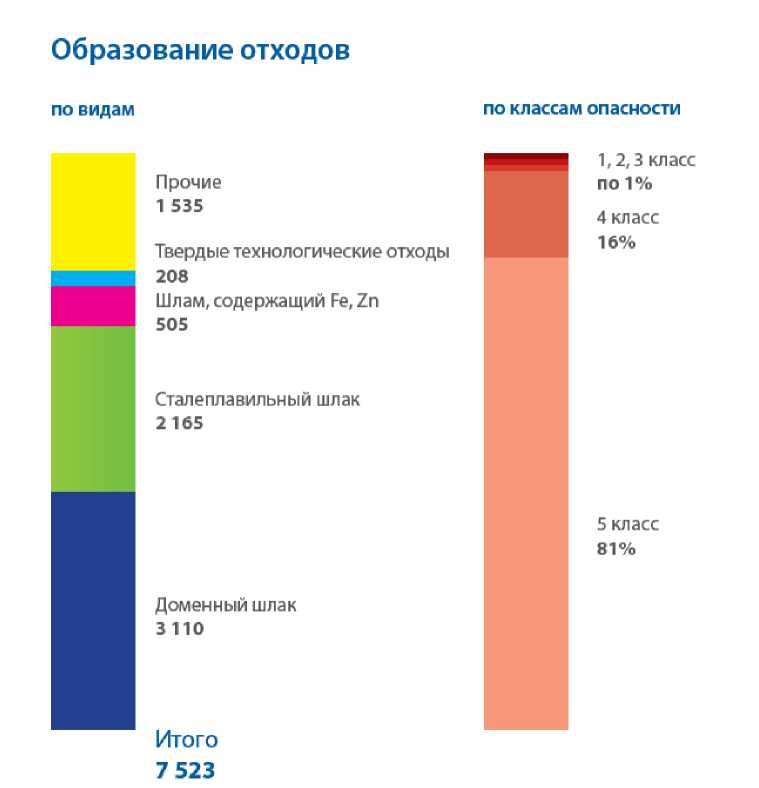 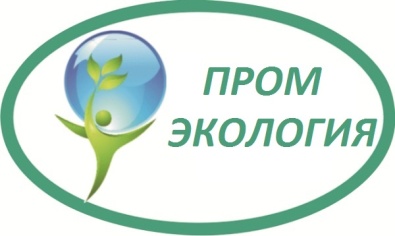 РЕШЕНИЕ
Общая схема процессов

Главной задачей, стоящей при переработке шлака, является наиболее полное извлечение ценных компонентов лома черных и цветных металлов, используемых для повторного производства. Специфика данной задачи заключается в разделении потока материала на 4 составляющие: 
Черные металлы (скрап и пыль); 
Земля и песок (отсев); 
Шлак разных фракций и минеральные отходы. 
Технологический процесс выглядит следующим образом:
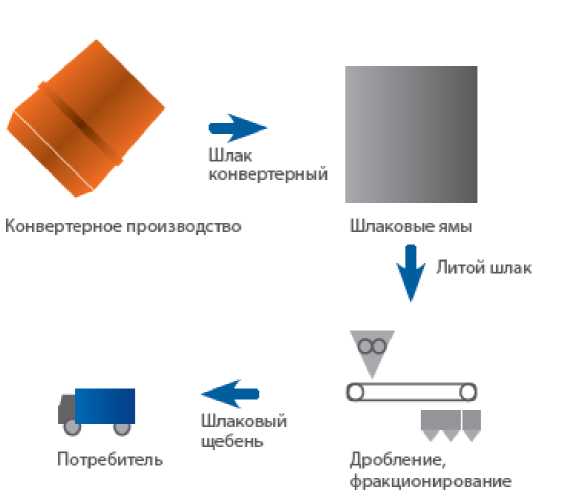 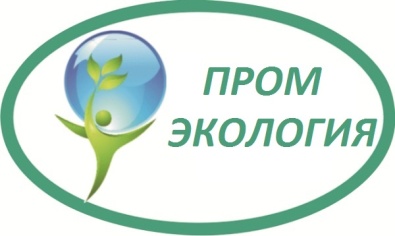 РЕШЕНИЕ
Технологическая схема установки для переработки металлургических шлаков в щебень с отделением металла
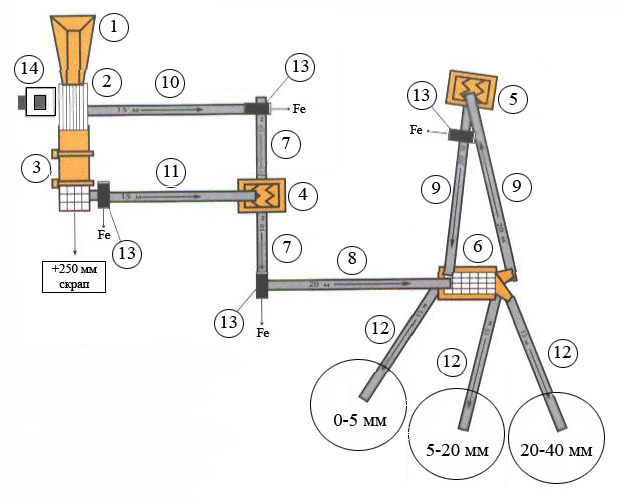 Оборудование ТДСУ:
1. Вибропитатель ДРО-708-10  на опорной раме;
2. Агрегат сортировки ДРО-654;
3. Галтовочный барабан ДРО-655;
4. Агрегат крупного дробления ДРО-510-30;
5. Агрегат среднего дробления СМД-511;
6. Агрегат сортировки ДРО-669;
7. Конвейера на базе ДРО-904 (2 шт.);
8. Конвейер ДРО-924;
9. Конвейеры: ДРО-923; на базе ДРО-923;
10. Конвейеры на базе ДРО-914;
11. Конвейеры ДРО-914; 
12. Конвейеры ДРО-912 (3 шт.);
13. Железоотделитель на опоре (4 шт.);
14. Агрегат управления У7810.4А
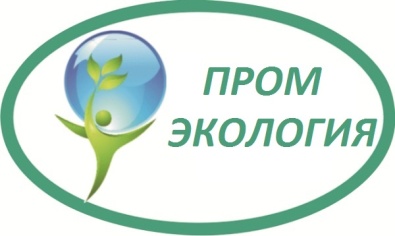 ЧТО СДЕЛАНО
В проект инвестировано порядка 27 мл. рублей
Смонтирован сортировочный комплекс – 50 тонн в час
Заключены договора поставки с комбинатом
Запущены документы на оформление земли под полигон
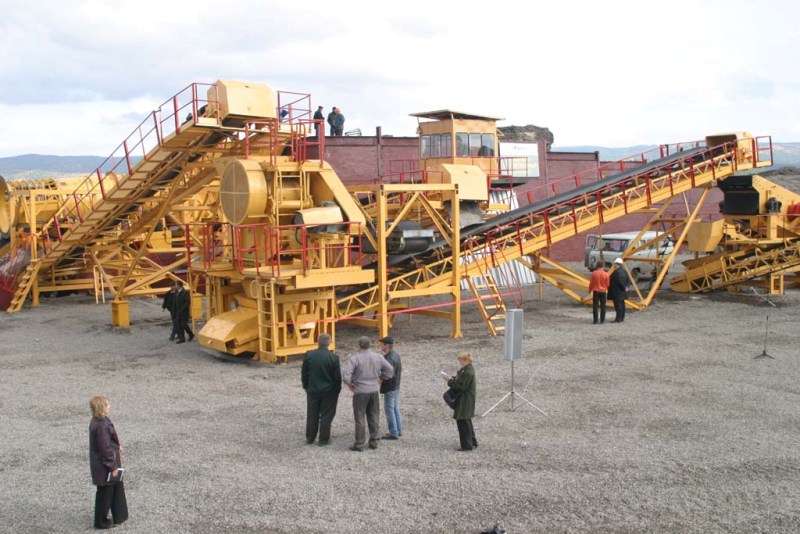 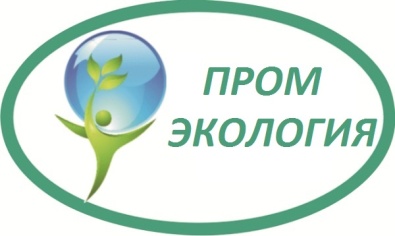 ЧТО СДЕЛАНО
Фукс и фронтальный погрузчик
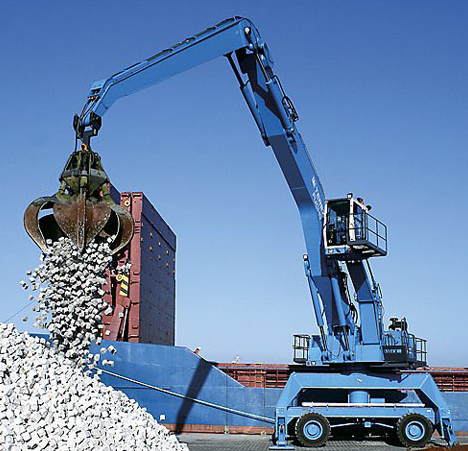 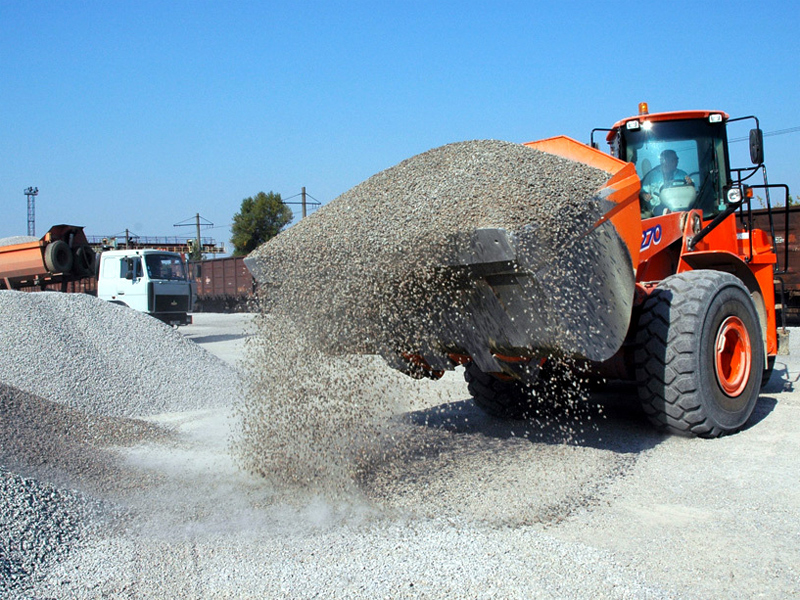 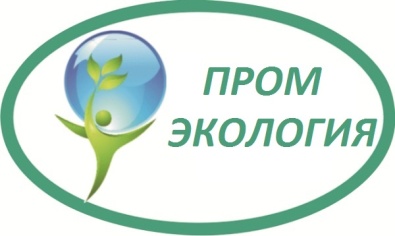 ПРЕИМУЩЕСТВА
Конкурентные преимущества
Высокая доходность проекта
Большой опыт управленческой команды
Патентованные усовершенствования в технологию
Доступ к дешевому сырью и организованный сбыт продукции
Соответствие линии  строгим экологическим стандартам 
Интеллектуальные права на использование базовой технологии
Государственная поддержка проекта экологической направленности .
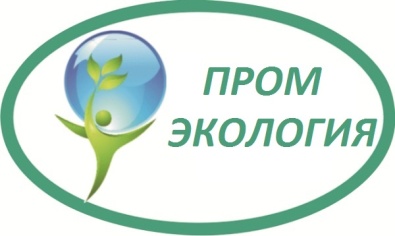 СТРАТЕГИЯ
НАПРАВЛЕНИЯ СТРАТЕГИЧЕСКОГО РАЗВИТИЯ БИЗНЕСА
Увеличение производительности линии
Линия по преобразованию минерала в удобрение
Установка дополнительных линий на полигоне
Прием, сортировка и переработка бытовых отходов (бумага, металл, пластик, стекло)
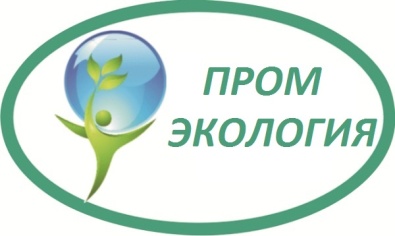 ОБЪЕМ РЫНКА
На текущий момент отрасль практически не освоена компаниями города.
В данном проекте рассматривается переработка сталелитейных шлаков.
Аналогичные предприятия со значимым объемом переработки в городе не представлены.
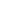 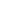 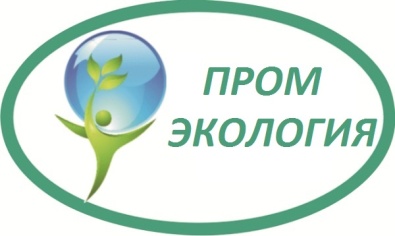 УТИЛИЗАЦИЯ  ШЛАКОВЫХ ОТХОДОВ В ЦЕННЫЕ ПРОДУКТЫ
ОБЪЕМ ПРОДАЖ (тыс.руб.)
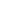 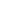 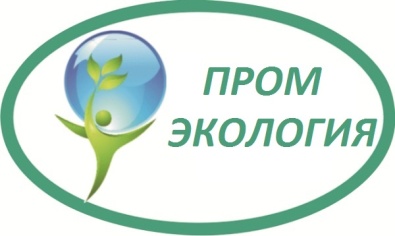 УТИЛИЗАЦИЯ  ШЛАКОВЫХ ОТХОДОВ В ЦЕННЫЕ ПРОДУКТЫ
ПОТОКИ (БАЛАНС) НАЛИЧНОСТИ
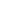 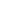 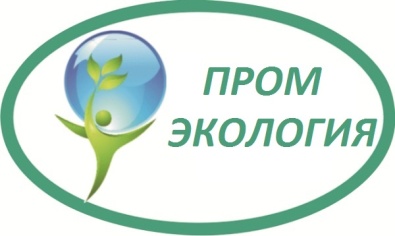 УТИЛИЗАЦИЯ  ШЛАКОВЫХ ОТХОДОВ В ЦЕННЫЕ ПРОДУКТЫ
ХАРАКТЕРИСТИКИ
стоимость проекта составляет 97 167 000  рублей.

Величина чистой прибыли после выплаты займа, полученная на каждый рубль вложений акционеров в проект в среднем составляет 39,1%

Чистая дисконтированная стоимость проекта составляет 500 954,5 тыс. руб.

срок окупаемости проекта составляет 14 месяцев.
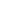 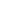 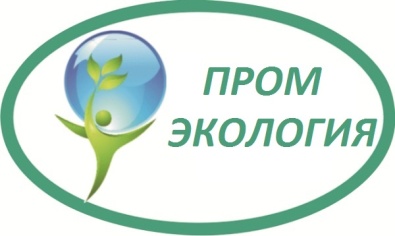 УТИЛИЗАЦИЯ  ШЛАКОВЫХ ОТХОДОВ В ЦЕННЫЕ ПРОДУКТЫ
БИЗНЕС-МОДЕЛЬ
УЧРЕДИТЕЛИ
ПОТРЕБИТЕЛИ
АВТОР
ИНВЕСТОР
ШЛАКООТВАЛ
СКЛАД
ПОЛИГОН
КОМБИНАТ
ДОГОВОР
ЛИЦЕНЗИЯ
ФИРМА
ПРОДУКЦИЯ
МАТЕРИАЛ
ИНВЕСТИЦИИ
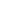 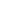 ИНВЕСТИЦИИ
ПРОДУКЦИЯ
ДОГОВОР
ОТХОДЫ
ПРОДУКЦИЯ
ПРОДУКЦИЯ
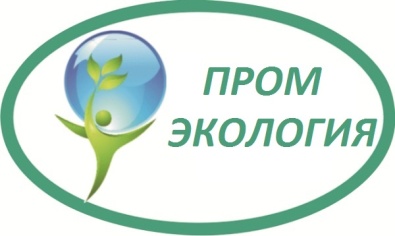 СПАСИБО ЗА ВНИМАНИЕ
Один крошечный шаг вперед, один поступок ради осуществления мечты дают такие замечательные результаты, о каких ты и не мечтал.© Лесли Шультен
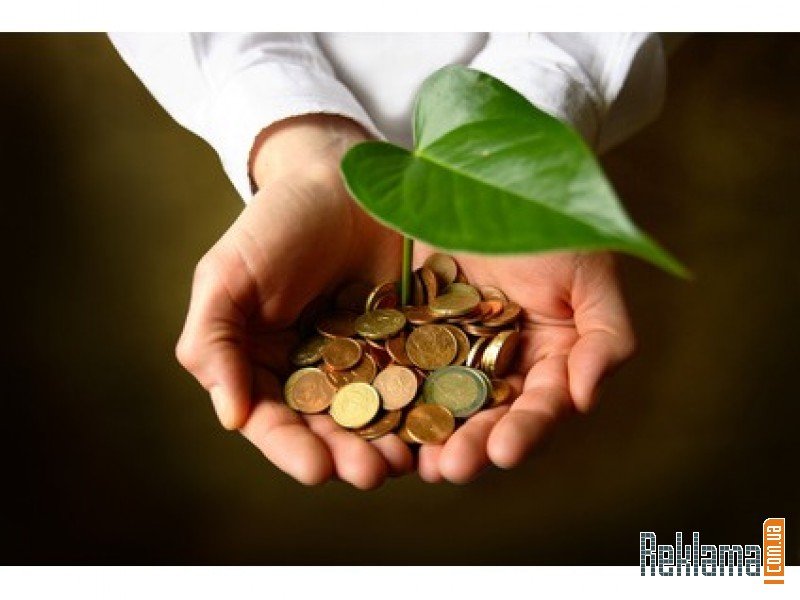 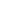 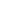 Контакты:
ООО «Созидание»
Крапивин Павел Валентинович
Тел. 8-903-699-58-80
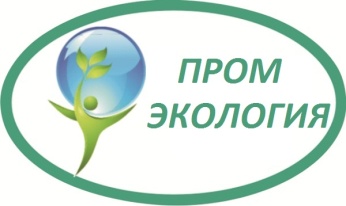